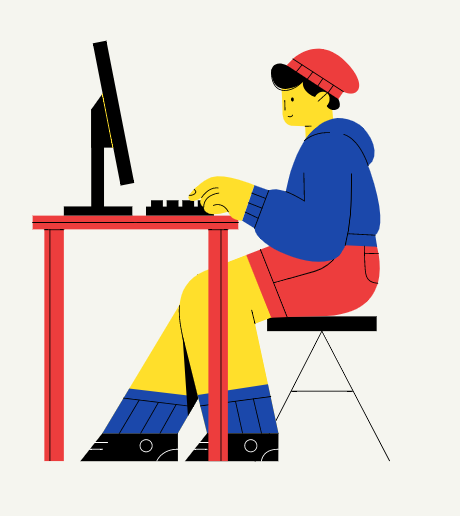 HEALTHY BACK
Осанка человека — фасад души
Неправильная осанка
Быстрая утомляемость
Проблема
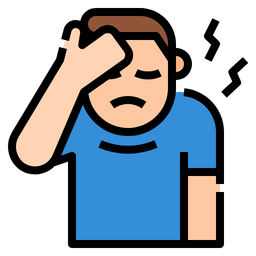 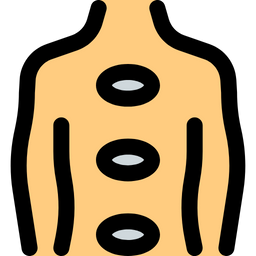 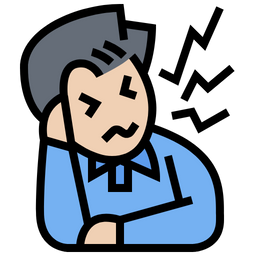 Головная боль
04
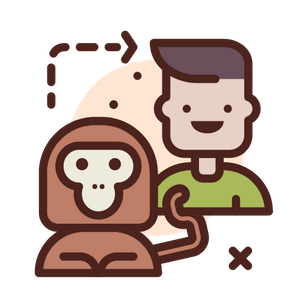 От человека прямоходящего к человеку кривосидящему
Интеллект пришёл со сколиозом
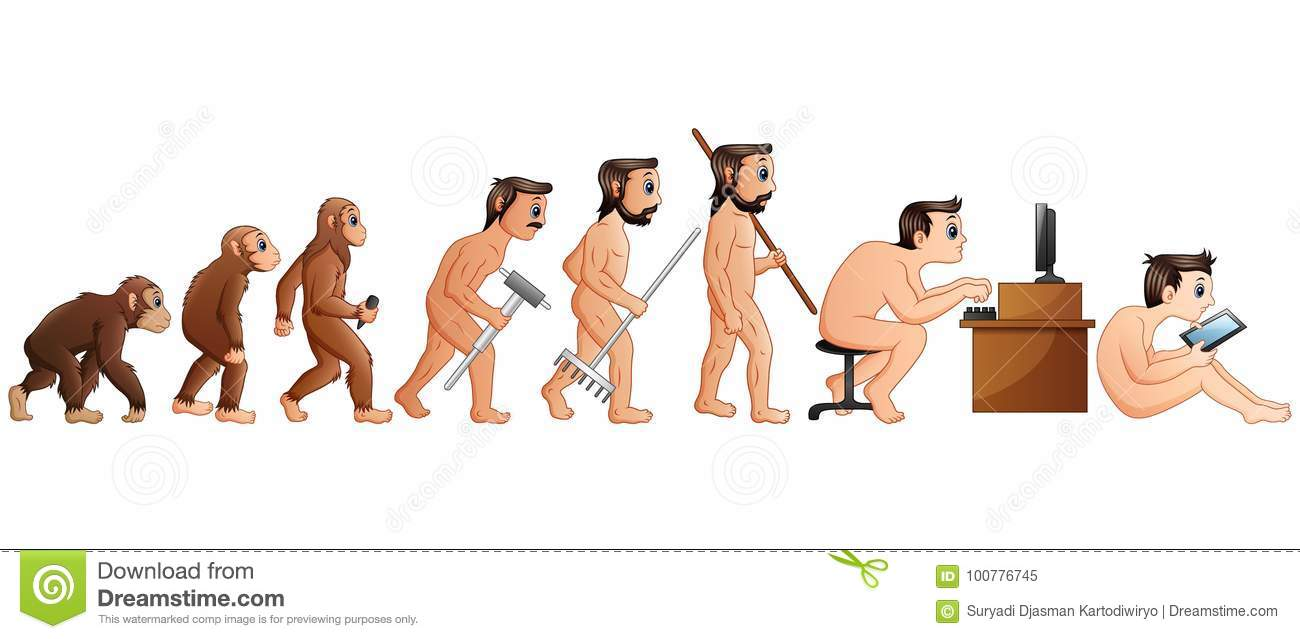 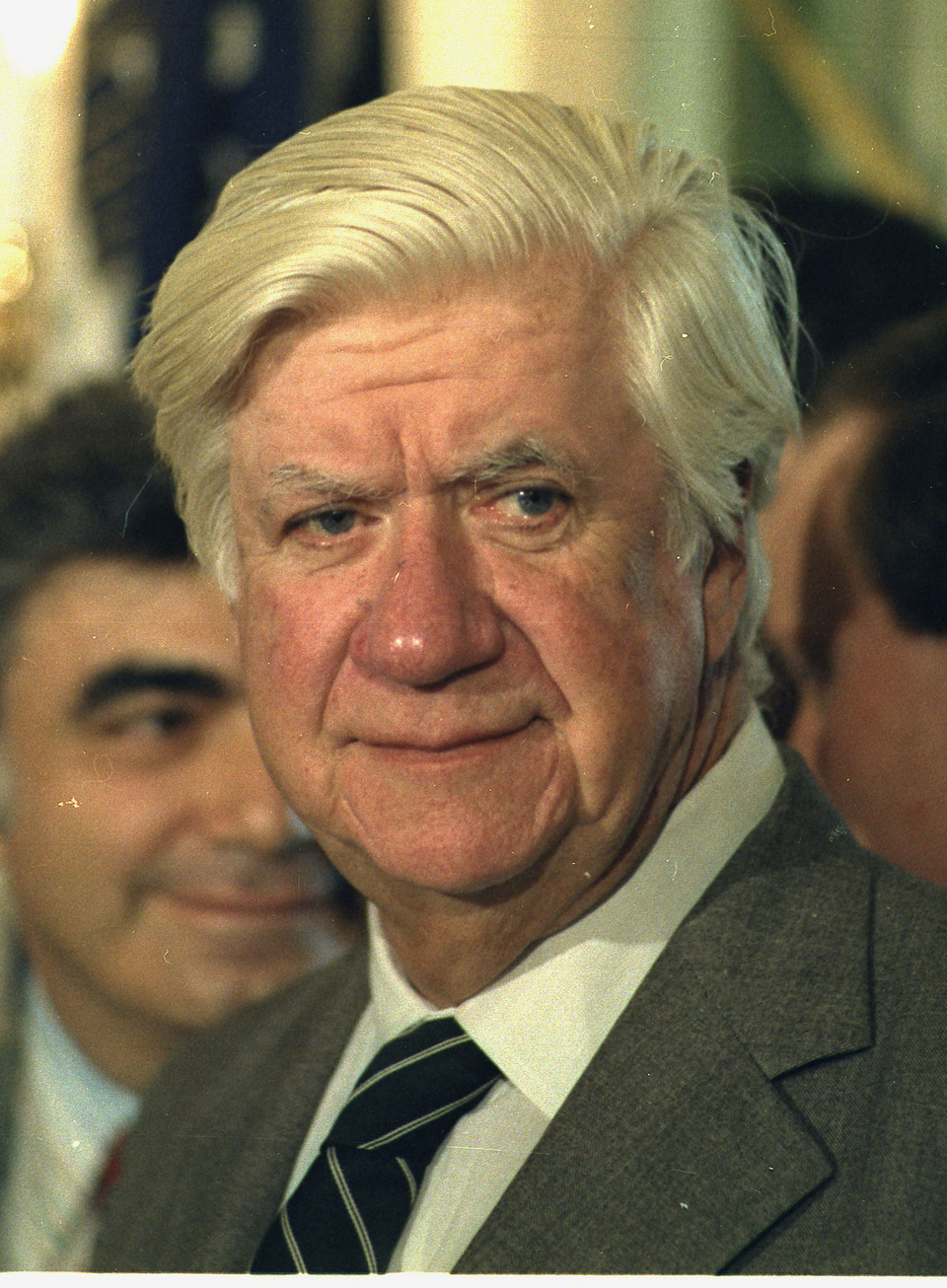 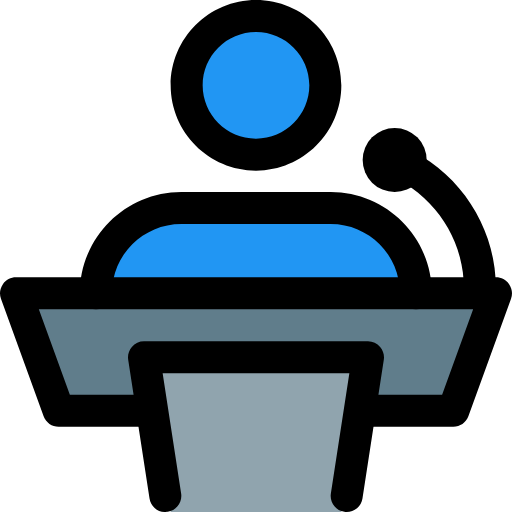 Тип О’Нил
Бывший Спикер 
палаты представителей США
05
Если серьезно
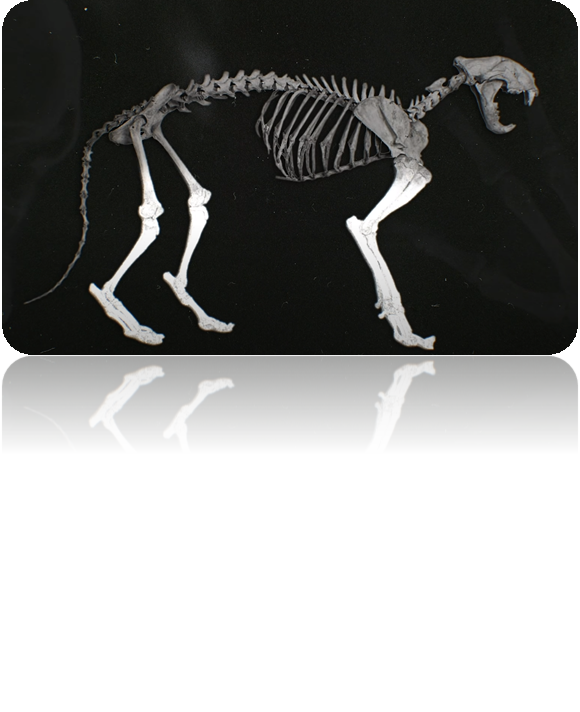 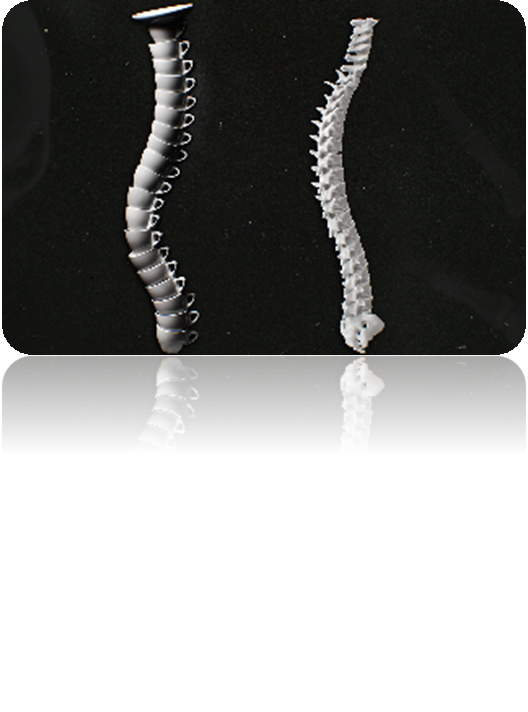 Умный стул
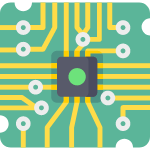 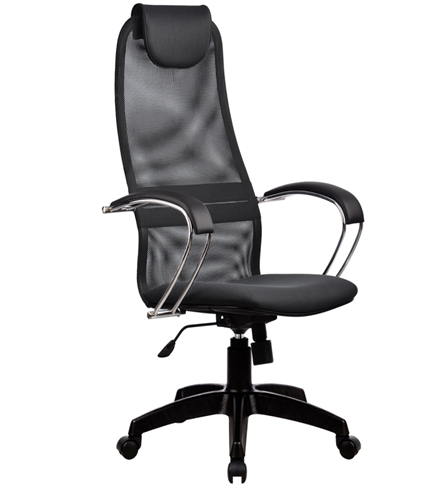 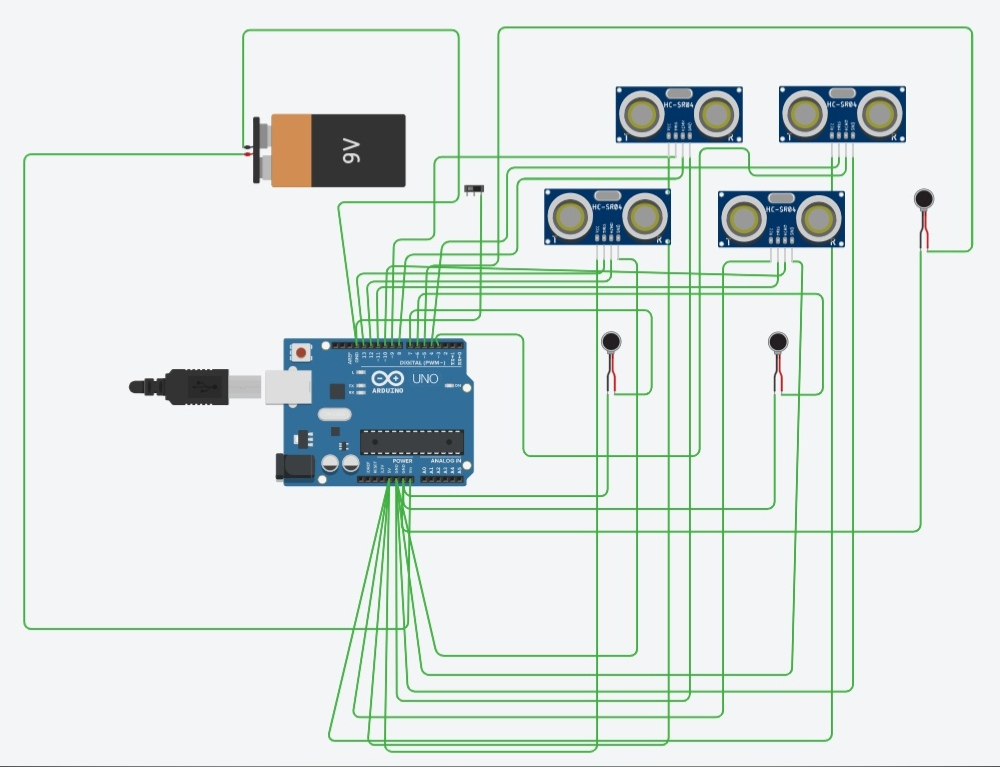 Аккумулятор
Что не положил фрукт, положим мы
Емкость аккумулятора
2 250mah
Устройство зарядки в комплекте
4 часа до полной зарядки
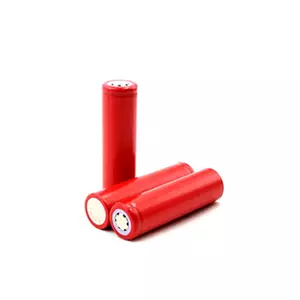 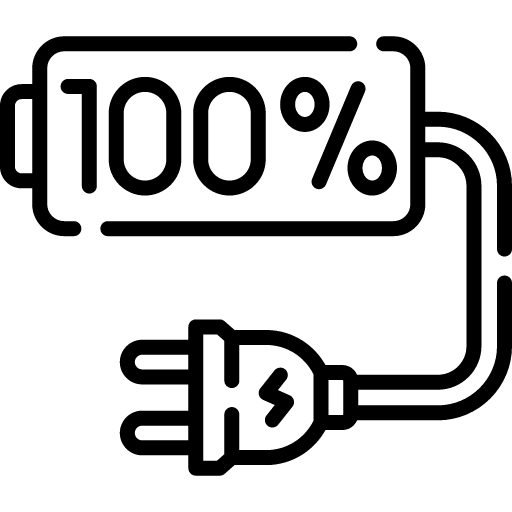 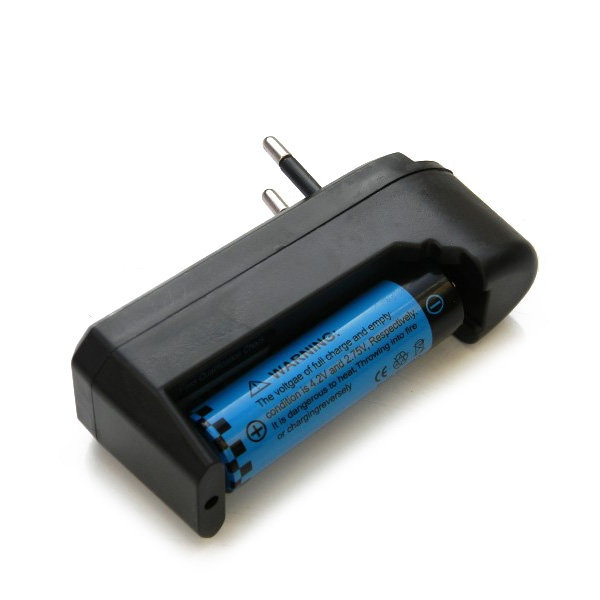 Mi Fit
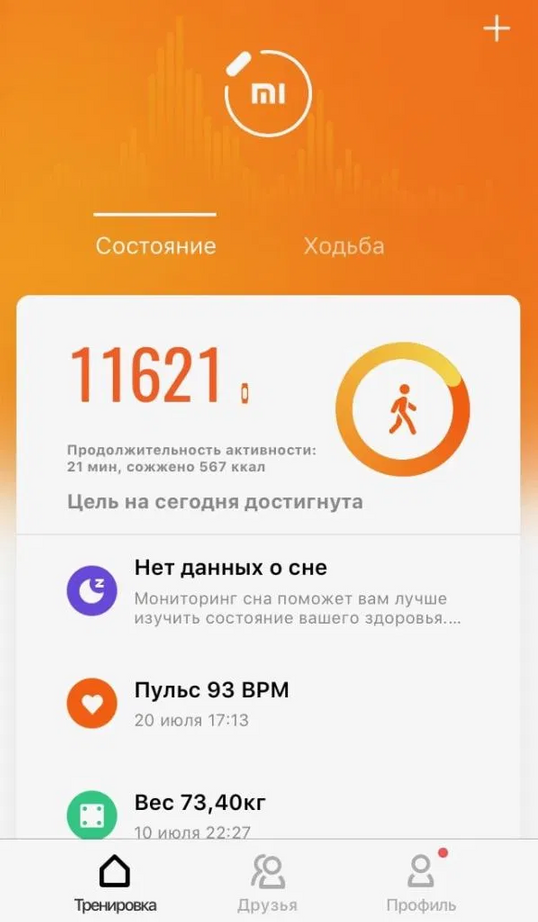 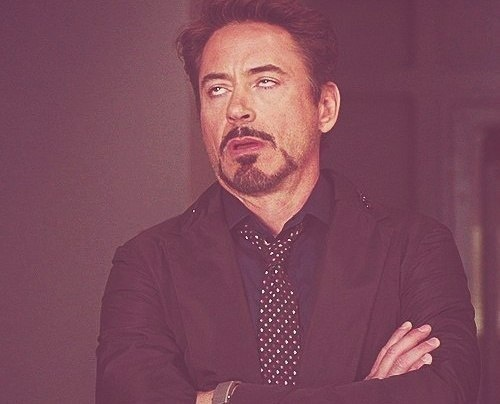 Healthy Back
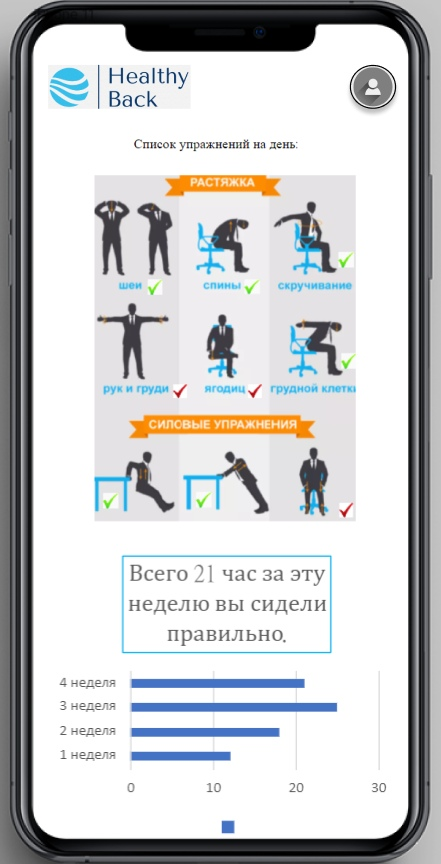 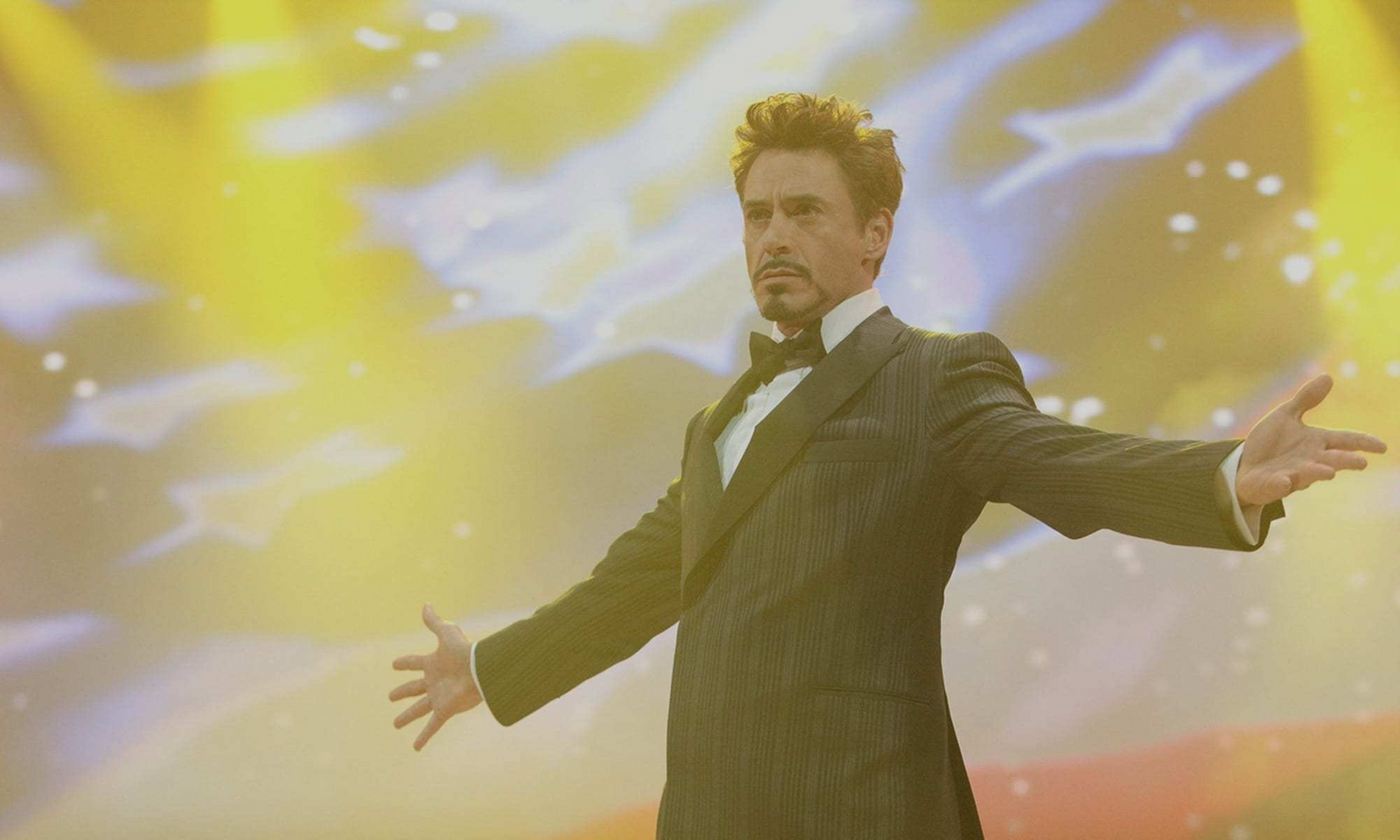 09
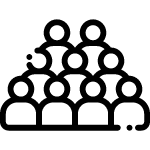 B2B
B2C
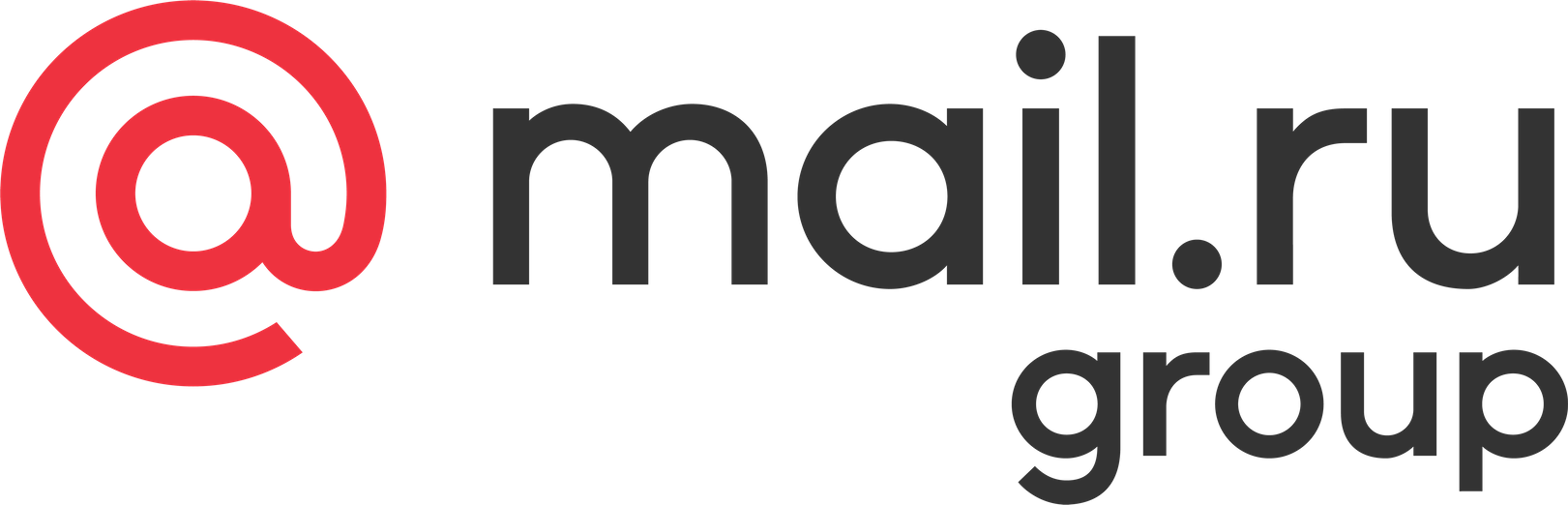 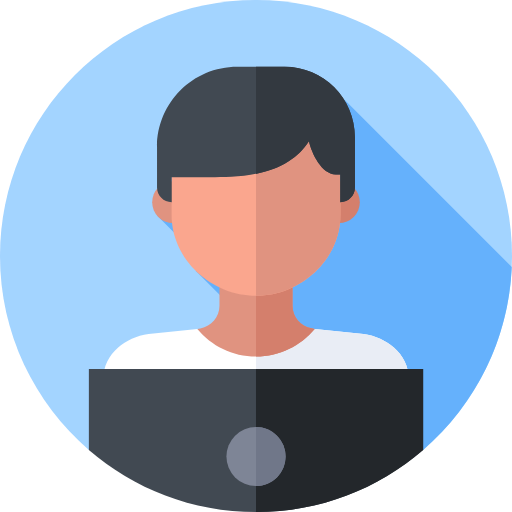 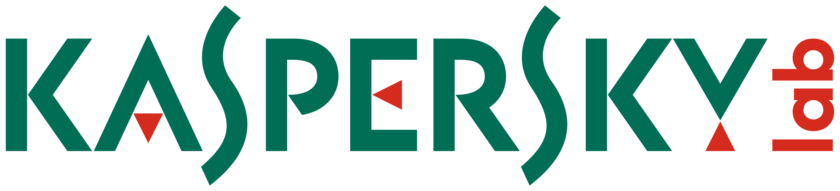 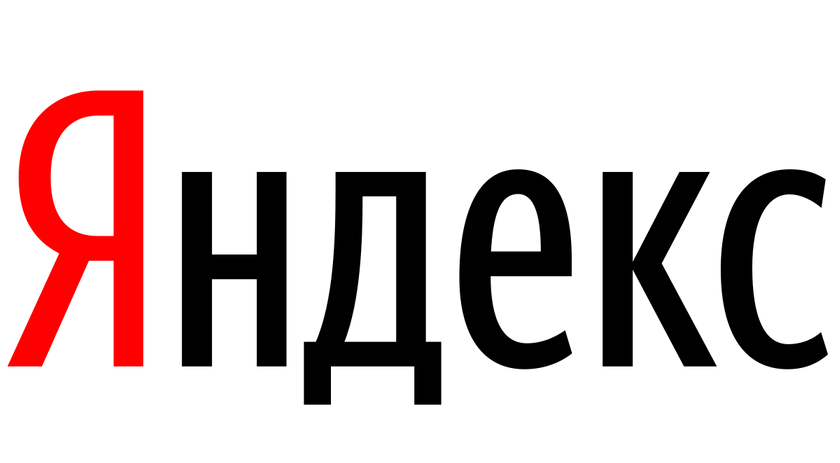 1 450 000руб/мес
270 000руб/мес
170 000руб
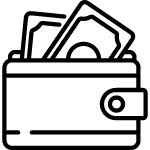 Доходы и расходы
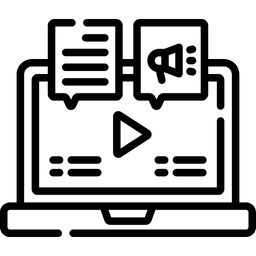 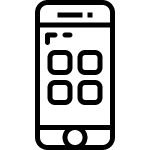 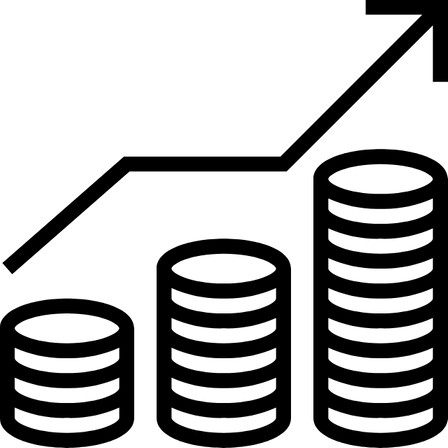 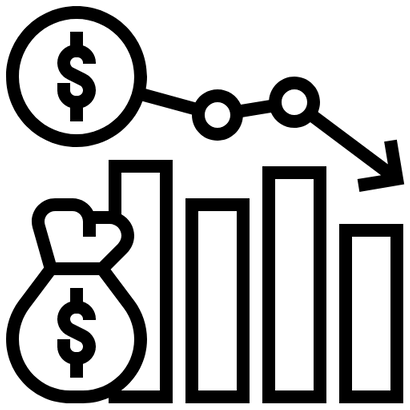 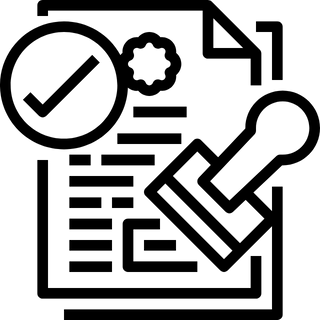 Модель заработка:
Прямая продажа
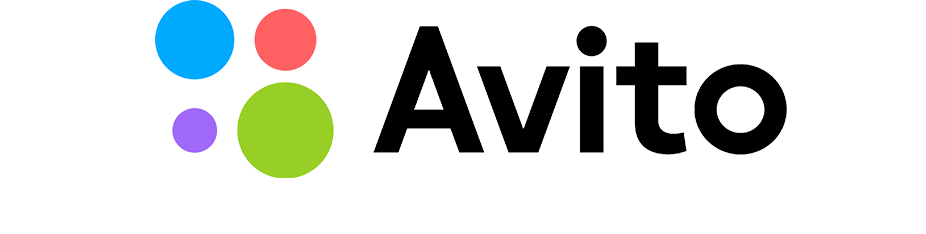 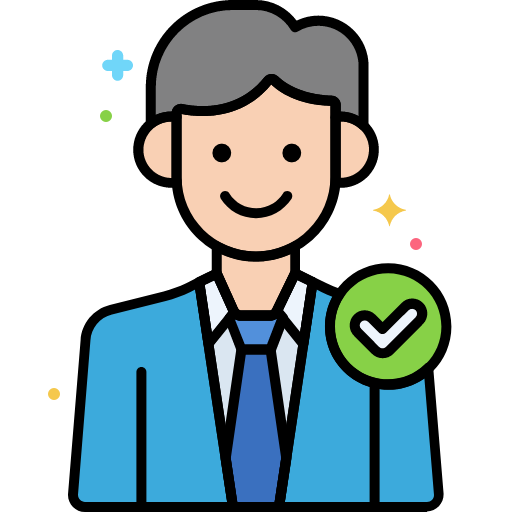 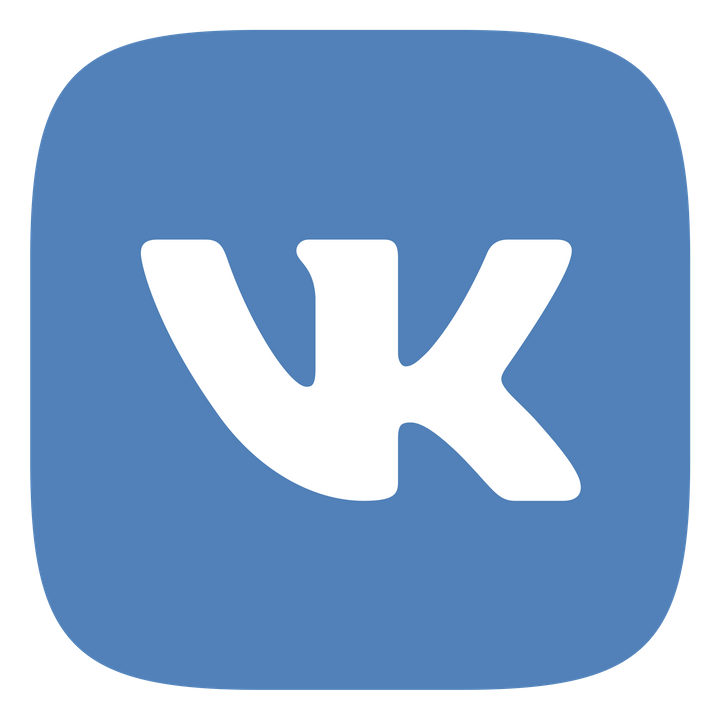 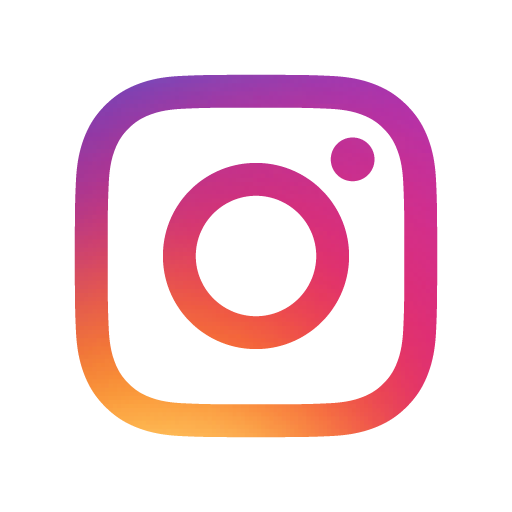 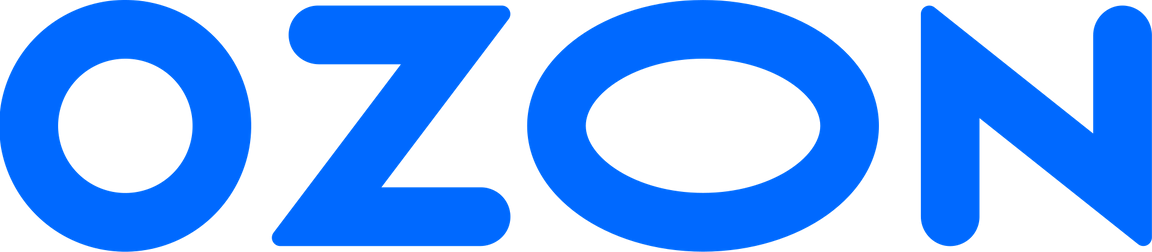 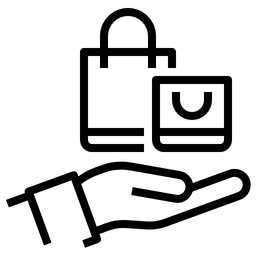 Достижимый рынок
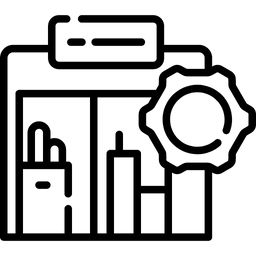 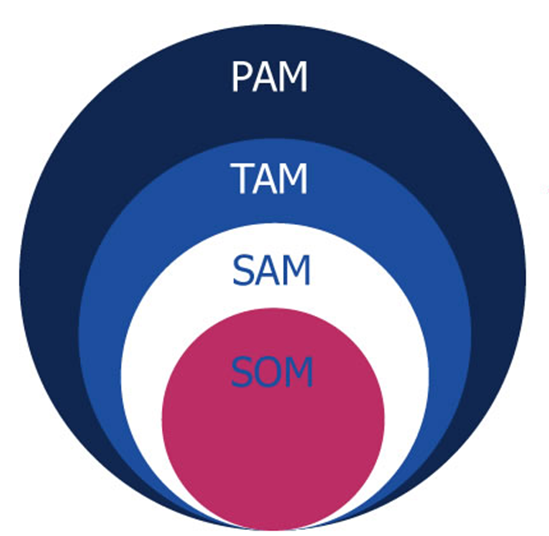 TAM-300тыс.долларов
SAM-100тыс.долларов
SOM-80тыс.долларов
К концу года
 Healthy Back планирует занять
 0,54% рынка
Конкуренты
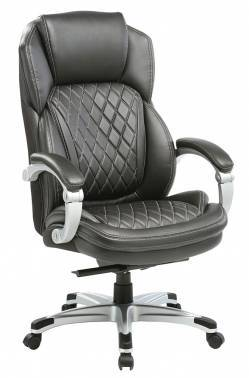 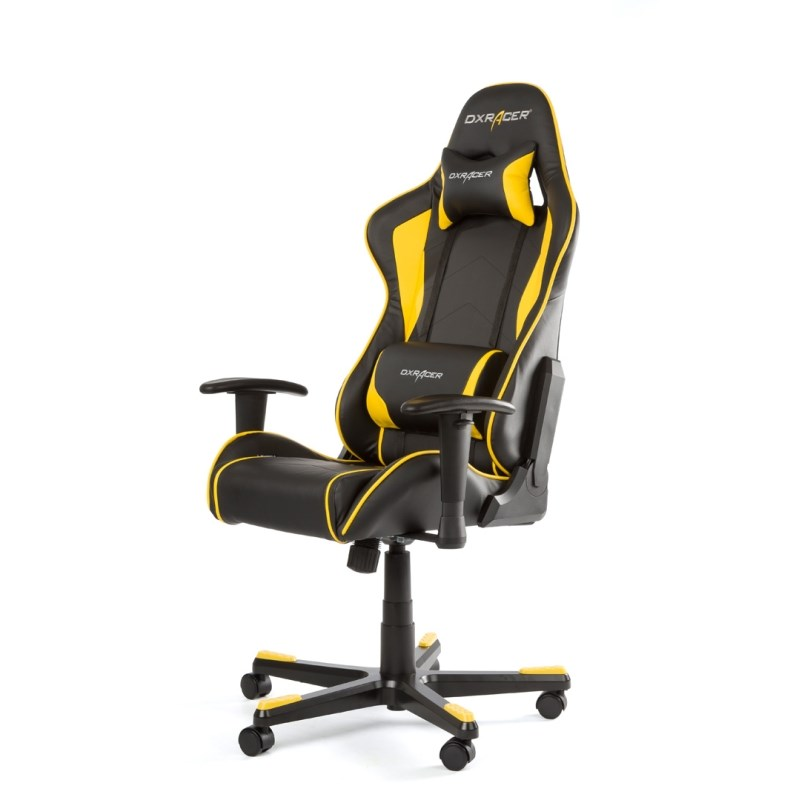 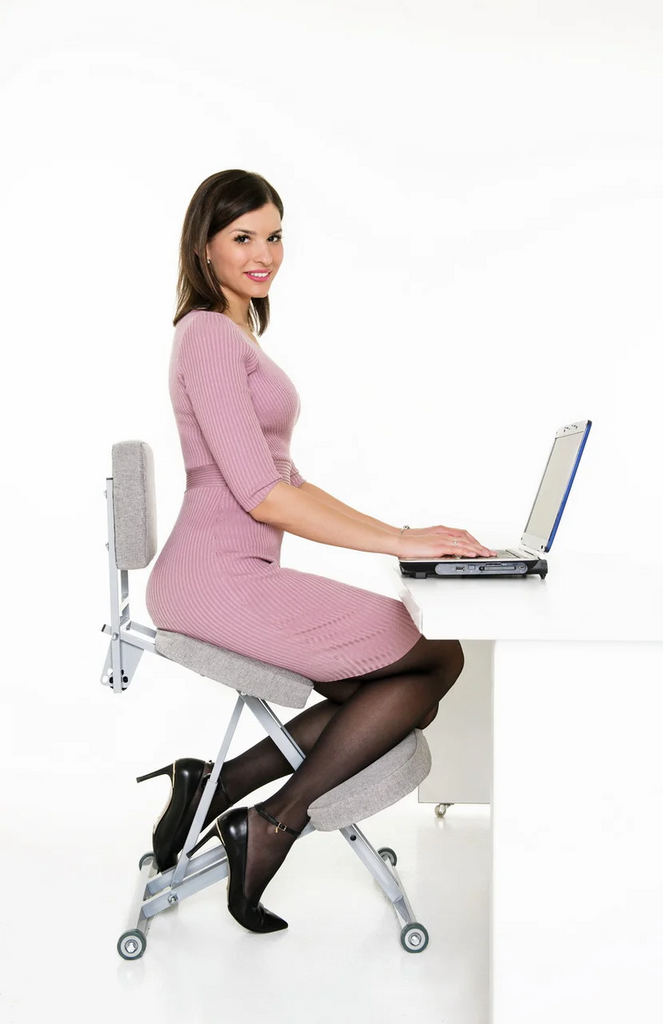 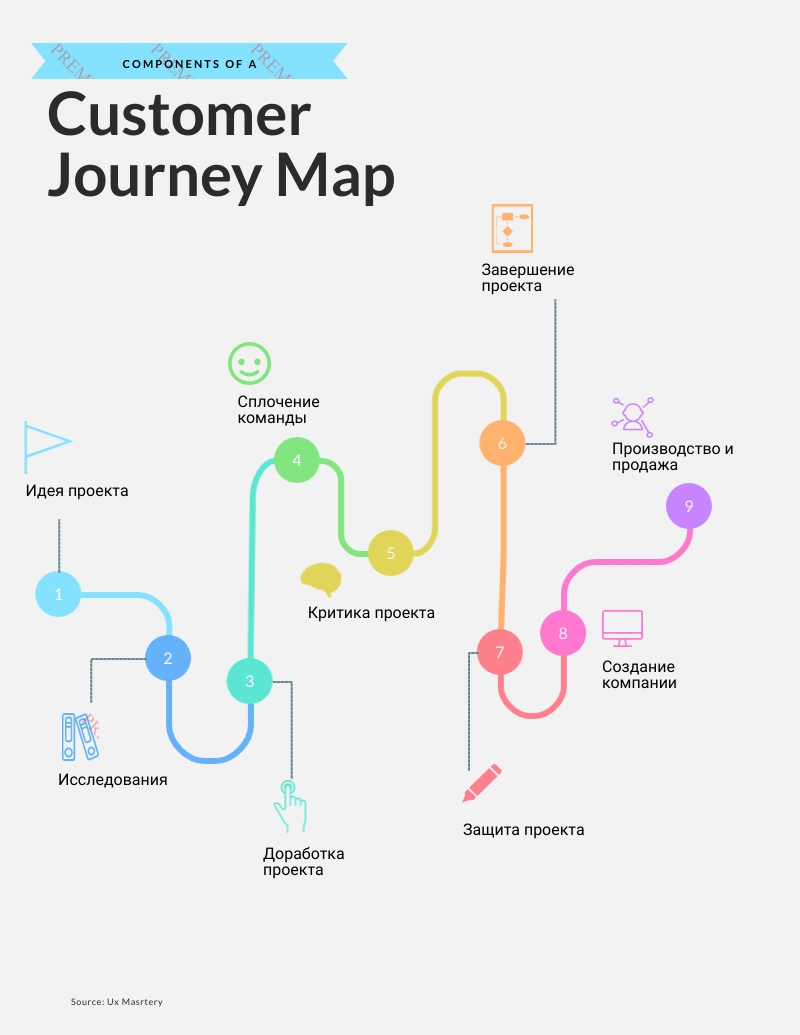 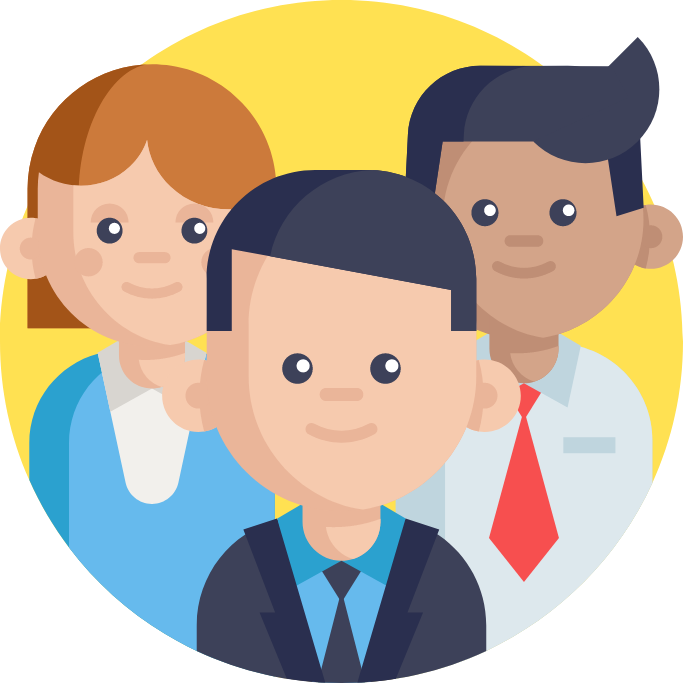